Oncological emergencies ii medical unit
Chief : dr. David Pradeep kumar
Assistant professors :  Dr. Prabhu
                                                Dr. Naseema Banu
                                                Dr. Ram Kumar
Emergency in cancer patients
1.Pressure or obstruction caused by space occupying lesion
2.Metabolic or hormonal problem
3.Treatment related complications
Superior vena cava syndrome
Clinical manifestation of superior vena cava obstruction with reduction in venous return from head, neck and upper extremities
Lung malignancy-85% 
Young adult: malignant lymphoma
CLINICAL FEATURES

Neck & facial swelling, dyspnea and cough
Additional symptoms include hoarseness, tongue swelling, headache, nasal congestion, epistaxis, hemoptysis, dysphagia, pain, dizziness, syncope and lethargy
Bending forward or lying supine aggravate
Characteristic dilated neck veins, collateral veins over chest, cyanosis and edema 
If obstruction above azygous vein symptoms are usualy mild
Symptoms improve with collaterals
Cerebral and laryngeal edema- poor prognosis
Rarely oesophageal varices develop (downhill varices)
diagnosis
Chest imaging superior mediastinum widening
Right side with effusion
For diagnosis of SVCS diminished or absent opacification of prominent central venous structure
MRI 100% sensitivity and specificity
For cancer patient –CT enough (detailed workup not necessary)
treatment
Low salt diet , diuretics, head elevation and oxygen
Glucocorticoid only used for mediastinal lymphoma mass
Tracheal obstruction- life threatening complication
Radiotherapy -non small cell lung cancer and other metastatic solid tumour
Chemotherapy-small cell carcinoma, lymphoma or germ cell tumour
Endovascular stenting gives rapid relief but can cause cardiac failure and pulmonary edema
Complication of stenting-Hematoma, SVC Perforation, stent migration.
Catheter related SVC thrombosis-Fibrinolytics.
SPINAL CORD COMPRESSION
Malignant spinal cord compression-Compression of spinal cord + cauda equina by extra dural tumor masses.
5 to10 % of patient with cancer.
Most common-Lung, Breast ,Prostate cancer.
Multiple myeloma high incidence of spinal involvement.
Lymphoma , melanoma, renal cell cancer and genitourinary cancer also cause cord compression.
Thoracic spine 70% > Lumbosacral spine 20 % > Cervical spine 10 %.
Cord injury occurs when metastasis occur to body or pedicle of vertebral body.
Parenchymal spinal cord metastasis is rare.
Intramedullary metastasis seen in lung , breast , melanoma , lymphoma.
Epidural tumor can be the first manifestation of malignancy.
Expanding extradural tumor  causes mechanical injury to axon and myelin and compression compromising blood flow leading to ischemia and infarction
Signs and symptoms
Localised back pain and tenderness due to involvement of vertebrae by tumor.
Pain presents before other neurological findings and pain aggravated by movement, cough, sneezing.
Pain aggravated by lying supine differentiates it from disc disease.
Radicular pain from cervical or lumbosacral may be unilateral or bilateral.
Radicular pain from thoracic roots produce band like constriction around thorax and abdomen.
Lhermitte’s sign.
Loss of bowel and bladder control, gait disturbance.
Physical examination
Pain induced by straight leg raising , neck flexion or vertebral compression may help to determine the level of compression.
Loss of sensibility to pinprick –sensibility to vibration or position.
Upper limit of sensory loss-one to two vertebrae below the compression.
Motor findings-weakness , spasticity and abnormal muscle stretching.
Extensor plantar and brisk deep tendon reflex seen.
Motor and sensory disturbances usually precede sphincter disturbance.
Autonomic dysfunction - decreased anal tonus, decreased perineal sensibility and distended bladder.
Anal wink reflex or absent bulbo cavernous reflex confirms cord involvement.
Residual volume > 150 mL suggest bladder dysfunction.
Autonomic dysfunction is an unfavourable prognostic factor.
Cauda equina syndrome
Low back pain, diminished sensation over buttocks, posterior superior thighs and perineal area in a saddle distribution, rectal and bladder dysfunction, sexual impotence, absent bulbo-cavernous , patellar, achilles reflexes and variable amount of lower- extremity weakness.
Majority of cauda equina primary tumors of glial or nerve sheath origin.
Patient with cancer who develops back pain should be evaluated for SCC as quickly as possible.
Treatment is more often successful in patients who are ambulatory and still have sphincter control at the time treatment is initiated.
Should have neurological examination and plain films of spine done and if suggest cord compression should receive dexamethasone and MRI Imaging.
Imaging in spinal cord compression
Erosion of pedicles   [winking owl sign] is the earliest radiological finding in plain film.
Gadolinium enhanced MRI.
MYELOGRAPHY
In case of unknow primary chest radiography , mammography , and measurement of prostate specific antigen and abdominal CT.
TREATMENT
Relief of pain and restoration / preservation of neurological function.
NOMS – Radiotherapy and glucocorticoids is general management.
Stereotactic body radiotherapy.
Chemotherapy
Stereotactic radiosurgery
Vertebroplasty, kyphoplasty and injection of acrylic cement in collapsed vertebrae.
Bisphosphonates.
INCREASED INTRACRANIAL PRESSURE
25% die of brain mets.
Most common LUNG , Breast, Melanoma.
Lung cancer is the mc primary malignancy.
CT Scans of chest /  abdomen, MRI Brain initial diagnostic tool for biopsy site selection.
Signs and Symptoms - Headache, nausea, vomiting, behavioural change, seizure, focal neurological changes, stroke like.
Melanoma, Germ cell tumor, Renal cancer - Intracranial bleeding.
Tumor mass and surrounding edema - Hydrocephalus.
Increased ICT - Papilledema with visual disturbances, neck stiffness and Herniation syndrome
Gadolinium enhanced MRI-Meningeal involvement and small lesions in brain stem and cerebellum.
MRI superior to CT
MRI brain –brain metastases as multiple enhancing lesions of varying sizes with surrounding area of low density edema
TREATMENT

Dexamethasone best initial treatment
Uses of immunotherapy for primary and brain mets limit steroid usage
Bevacizumab can be used to wean off steroid usage as well as immunotherapy.
Multiple brain mets-Whole brain radiation.
Single brain mets and radiotherapy resistant tumors-Surgery and Whole brain radiation.
STEREOTACTIC RADIOSURGERY –Limited number of brain mets.
Increased intracranial pressure with hydrocephalus-Shunt placement.
If medical therapy fails- Ventriculotomy.
Targeted agents and check point inhibitors – brain mets from breast, non small cell lung, renal cancer and melanoma
NEOPLastic meningitis
Tumor involving leptomeninges-complication of both primary CNS tumor and secondaries.
3-8% 
Most common-Melanoma,breast,Lung cancer,lymphoma and acute leukemia.
Breast cancer- Triple negative subtype
Anaplastic lymphoma kinase[ALK] or EGFR  rearrangement in NON SMALL CELL LUNG CANCER.
Both have neoplastic meningitis and brain mets common.
11-31% of patient with neoplastic meningitis have intraparenchymal brain mets.
Leptomeningeal seeding –SRT, Removal of brain mets.
Signs and symptoms-Headache, gait abnormality , mental changes ,nausea, vomiting , seizures, limb weakness , Cranial nerve palsies , extremity weakness ,parasthesia and decreased deep tendon reflexes.
DIAGNOSIS
CSF malignant cells.
40% will have false negative CSF cytology.
CSF protein will be elevated , except in HTLV associated T Cell leukemia.
Repeated CSF Cytology should be tried.
MRI Findings – Leptomeningeal, sub-ependymal, dural or cranial nerve enhancement.
Superficial cerebral lesions intradural and communicating hydrocephalus.
Spinal cord MRI Necessary since 20% of people have cord abnormalities.
MRI diagnosis of leptomenigeal disease is limited with hematopoietic malignancy.
70 % of patients will have ventricular outlet obstruction, abnormal flow in spinal canal or impaired flow over cerebral convexity. will decrease efficacy or increase toxicity of intra-thecal chemotherapy.
Neoplastic meningitis can cause-Intracranial hypertension and  Hydrocephalus.
TREATMENT
Chemotherapy - Intrathecal injection or systemic route for control of leptomenigeal disease.
Intra thecal chemotherapy - Methotrextate, cytraubine or thio tepa- delivered by Lumbar puncture, ommaya reservoir.
Focal radiotherapy-symptomatic or obstructive lesions.
TKI in NON SMALL CELL LUNG CANCER improvement with leptomeningeal spread.
Neoplastic meningitis in Acute leukemia or Lymphoma can be cured if the systemic disease is eliminated.
The development of neoplastic meningitis occurs in the setting of uncontrolled cancer outside the CNS and it has poor prognosis-median survival 10-12 weeks.
Pulmonary and intracerebral leukostasis
Potential fatal complication of acute leukemia when peripheral blast cell count is more than 100000 per mL.
AML -5 to 13 % and ALL 10 to 30 %.
Increases blood viscosity-slow blood flow-Hemorrhage
Brain and Lung most commonly affected
Brain-stupor, headache ,ataxia, visual disturbances, confusion, coma, sudden death
Lungs –respiratory distress, hypoxemia, respiratory failure.
Other system-Acute leg ischemia ,MI. Bowel infarction, Renal vein thrombosis, Retinal vein distension and hemorrhage.
.
Rapid consumption of O2 by spuriously elevated WBC  cause low oxygen tension.
Risk of DIC and TLS are more.
Till diagnosis HYDROXYUREA and after diagnosis chemotherapy used.
 Intravascular volume depletion and unnecessary blood transfusion worsens leukostasis 
Note-Acute promyelocytic leukemia –Treated with Tretinoin and arsenic trioxide may cause leukostasis as tumor cell differentiated into mature neutrophils.
This can be avoided by using cytotoxic chemotherapy with differentiating agents.
Leukapharesis can be used
Tumour lysis syndrome
Characterized by hyperuricemia, hyperphosphatemia, hyperkalemia, acidosis and hypocalcemia
Most common in rapidly proliferating neoplastic cells like Burkitt’s lymphoma, ALL and chronic leukemia rarely solid tumours
TLS mostly occurs 1-5 days after chemotherapy ;rarely spontaneous necrosis of malignancies produce TLS
Due to acidic environment uric acid precipitates in tubules, medulla and collecting duct causing renal failure
Soluble uric acid cause decrease renal blood flow by vasoconstriction(crystal independent)
Urinary uric acid/urinary creatinine >1 acute hyperuricemic nephropathy   
Calcium phosphate –interstitium and renal microvasculature –nephrocalcinosis
Hypocalcemia –neuromuscular irritability and tetany
Approach and treatment
Likelihood of TLS in any malignancy can be calculated by tumour burden and renal function
Tumour burden depends on LDH and uric acid
High risk patient –CBC, serum chemistry and urine analysis
Pseudohyperkalemia seen in raised WBC and platelet count
Abnormal renal baseline function –USG and CT to r/o obstructive uropathy
Urine output monitored
Pulmonary infiltrates
Cancer patients develop dyspnea due to progression of malignancy, treatment related toxicity, infection or unrelated diseases

INFILTERATION BY MALIGNANCY
Leukemia , Lymphoma , Breast  , Solid cancers
Involvement of pulmonary lymphatics -  pulmonary lymphangitic carcinomatosis
Interstitial marking on xray 
Mild dypnea at rest to pulmonary failure over weeks
Dry cough , diffuse interstitial infilterates , alveolar capillary block and respiratory distress
Glucocorticoids provide relief but specific chemotherapy should be used
Treatment related pulmonary infiltrate
Cytotoxic agent like paclitaxel, bleomycin – pulmonary damage 
Most common interstitial pneumonitis , alveolitis and pulmonary fibrosis
Methotrexate and procarbazine - acute hypersensitivity reaction
Cytosine arabinoside – non cardiogenic pulmonary edema
Multi cytotoxic agent , RT and pre-existing lung condition – pulmonary toxicity
Supplemental o2 – potentiates drug toxicity and radiation injury
molecular agents like imatinib and getitinib can produce ILD 
Temsirolimus and evrolimus can produce ground glass capacities with or without interstitial disease and lung parenchymal consolidation 
Checkpoint inhibitors of PD-1 and PDL-1 pathway Can produce immune mediated pneumonitis
Radiation lung injury
Radiation pneumonitis fibrosis thoracic radiation therapy 
Acute or chronic depends on dose per fraction lung volume and radiation dose
Concurrent use of Paclitaxel can  produce pulmonary toxicity
Radiation pneumonitis can present in 2 to 6 months as dyspnea cough with the scanty sputum and low grade fever
Mechanism involves PDGF , TNF , Interleukin and TGF-beta
Neutropenic enterocolitis
Inflammation and necrosis of GI tract
Taxanes, 5-FU, Irinotecan, vinorelbin, high dose chemotherapy 
AIDS aplastic anemia cyclic neutropenia idiosyncratic drug reaction involving antibiotics and immuno suppressive therapies 

Clinical features 
Right lower quadrant abdominal pain, rebound tenderness tense and distended abdomen,fever and neutropenia
Watery diarrhoea with the sloughed mucosaand bactermia with or without bleeding
Diagnosis
CT scan Bowel wall thickening particularly in cecum bowel wall edema mesenteric standing and ascites
Differential diagnosis:
Appendicitis 
Diverticulitis 
C.diffficle associated colitis

USG – Bowel wall thickness more than 10 mm indicates higher mortality 
Pneumatosis intestinal is seen only in neutropenic enterocolitis and ischemia
Involvement of both small and large bowel seen in neutropenic enterocolitis
Treatment
Broad spectrum antibiotics  Bowel rest and naso gastric suctioning
Myeloid growth factors improve outcome significantly 
Surgery indicated for perforation peritonitis, gangrenous bowel or GI hemorrhage despite correction of coagulopathy
Antibiotics coverage for C. Difficle should be given if pseudomembanous colitis should not be excluded
Neutropenia and Infection
Neutropenia can cause fatal and non fatal infections if counts less than 500/microlitres
Affected by both gram positive and gram negative bacteria( especially by own commensals)
Treatment should be given till neutropenia resolves (>500) for 2 days, afebrile and stable after 72 hours 
Sometimes fever may not resolves after resolution of neutropenia 
Should look for- fungal infection, bacterial abscess, undrainable foci of infection, drug fever
If still patient is febrile search for viral disease or unusual pathogen 
Unnecessary drug should be cut down from regimen
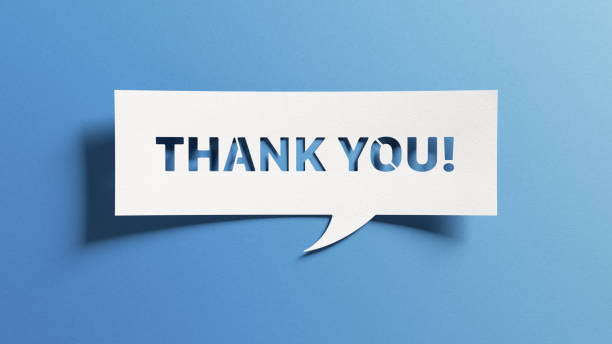